VBA Programming & Data Visualization: Part 1
Integrating VBA Word programs with other Office applications
Implementing VBA in other Office applications (Excel, PowerPoint)
Applying Many Of The Previous Concepts In A Practical Example & Linking Documents
As you are aware different programs serve different purposes:
Database: storing and retrieving information
Spreadsheet: performing calculations, displaying graphical views of results
Word processor: creating text documents with many features for formatting and laying out text
VBA allows the output of one program to become the input of another program.
Although this can be done ‘manually’ (reading the documents and typing in changes) if the dataset is large this can be a tedious and error-prone process
Copy-pasting may alleviate some of these issues but it isn’t always an option.
VBA can be used to automate the process
Accessing Other Office Applications With A Word VBA Program
Example Problem
Financial statements (monetary data) about many companies can be stored in a spreadsheet where an analysis can be performed e.g. does the company have enough $$$ on hand to meet its financial commitments.
This information can be read into a VBA program which can further evaluate the data.
The results can be presented in Word using the numerous text formatting features to highlight pertinent financial information.
Names of the documents used in this example:
FNCE.xlsx (contains the financial data: program input)
1spreadSheetAnalyzer.docm (contains the VBA program as well as the presentation of results: program output)
Spread Sheet Analyzer
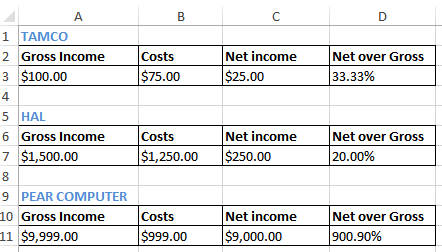 Sub spreadsheetAnalyzer()
    Const MIN_INCOME = 250
    Const MIN_RATIO = 25

    Const PERCENT = 100
    Dim company1 As String
    Dim income1 As Long
    Dim ratio1 As Long
    Dim company2 As String
    Dim income2 As Long
    Dim ratio2 As Long
    Dim company3 As String
    Dim income3 As Long
    Dim ratio3 As Long
    Dim comment1 As String
    Dim comment2 As String
    Dim comment3 As String
TAMCO: 33%
HAL: Net income $250
PEAR COMPUTER: Net income $9000, 901% <== BUY THIS!
Spread Sheet Analyzer (2)
Object = 
Type for any MS-Office variable
 https://msdn.microsoft.com/
Dim excel As Object
    Set excel = CreateObject("excel.application")
    excel.Visible = True

    Dim workbook As Variant
    Dim location As String
    location = InputBox("Path and name of spreadsheet e.g.
                         C:\Temp\FNCE.xlsx")
    Set workbook = excel.workbooks.Open(location)
Spread Sheet Analyzer (2)
Object = 
Type for any MS-Office variable
 https://msdn.microsoft.com/
Dim excel As Object
    Set excel = CreateObject("excel.application")
    excel.Visible = True

    Dim workbook
    Dim location As String
    location = InputBox("Path and name of spreadsheet e.g.
                         C:\Temp\FNCE.xlsx")
    Set workbook = excel.workbooks.Open(location)
Spread Sheet Analyzer (3)
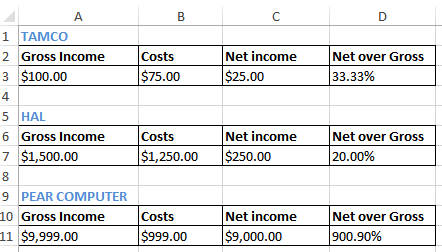 ' Get company names
   company1 = excel.Range("A1").Value
   company2 = excel.Range("A5").Value
   company3 = excel.Range("A9").Value

   ' Get net income and ratio
   income1 = excel.Range("C3").Value
   ratio1 = excel.Range("D3").Value * PERCENT
   income2 = excel.Range("C7").Value
   ratio2 = excel.Range("D7").Value * PERCENT
   income3 = excel.Range("C11").Value
   ratio3 = excel.Range("D11").Value * PERCENT

   ' Move the selection to the top of the Word document
   Selection.HomeKey Unit:=wdStory
TAMCO: 33%
Spread Sheet Analyzer (4): First Company
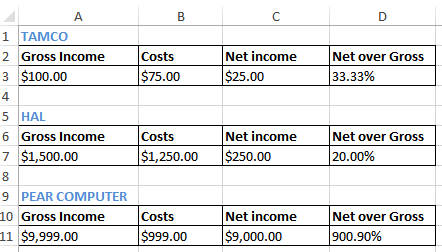 comment1 = company1 & ": "
   If (income1 >= MIN_INCOME) Then
      comment1 = comment1 & "Net income $" & income1
      Selection.Font.Color = wdColorRed
      Selection.TypeText (comment1)
      If (ratio1 >= MIN_RATIO) Then
          comment1 = ", " & ratio1 & "% <== BUY THIS!"
          Selection.Font.Color = wdColorBlue
          Selection.TypeText (comment1)
      End If
      Selection.TypeText (vbCr) 
   Else
      If (ratio1 >= MIN_RATIO) Then
            comment1 = comment1 & ratio1 & "%" & vbCr             
            Selection.Font.Color = wdColorBlue
            Selection.TypeText (comment1)
        End If
   End If
250
25
[Speaker Notes: Conditions
Check if income cut-off met
Write into document: income cut-off met
Check also if ratio cut-off met
Write into document: If so a really good buy
Didn’t met income, check ratio cut-off
Write into document: ratio cut-off met]
HAL: Net income $250
Spread Sheet Analyzer (5): Second Company
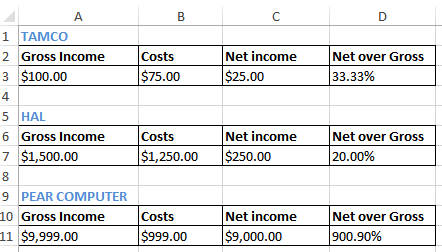 comment2 = company2 & ": "
   If (income2 >= MIN_INCOME) Then
      comment2 = comment2 & "Net income $" & income2
      Selection.Font.Color = wdColorRed
      Selection.TypeText (comment2)
      If (ratio2 >= MIN_RATIO) Then
          comment2 = ", " & ratio2 & "% <== BUY THIS!"
          Selection.Font.Color = wdColorBlue
          Selection.TypeText (comment2)
      End If
      Selection.TypeText (vbCr)
   Else
      If (ratio2 >= MIN_RATIO) Then
          comment2 = comment2 & ratio2 & "%" & vbCr            
          Selection.Font.Color = wdColorBlue
          Selection.TypeText (comment2)
      End If
   End If
250
25
PEAR COMPUTER: Net income $9000, 901% <== BUY THIS!
Spread Sheet Analyzer (6): Third Company
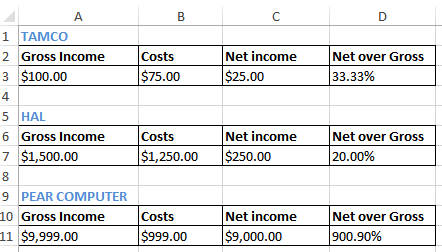 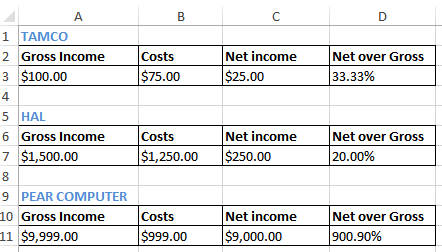 comment3 = company3 & ": "
   If (income3 >= MIN_INCOME) Then
      comment3 = comment3 & "Net income $" & income3
      Selection.Font.Color = wdColorRed
      Selection.TypeText (comment3)
      If (ratio3 >= MIN_RATIO) Then
          comment3 = ", " & ratio3 & "% <== BUY THIS!"
          Selection.Font.Color = wdColorBlue
          Selection.TypeText (comment3)
      End If
      Selection.TypeText (vbCr)
   Else
      If (ratio3 >= MIN_RATIO) Then
          comment3 = comment3 & ratio3 & "%" & vbCr            
          Selection.Font.Color = wdColorBlue
          Selection.TypeText (comment3)
      End If
   End If
250
25
Writing A VBA Program Using Excel And  PowerPoint
Writing VBA Programs For Other Office Applications
The following is only a brief introduction.
(More comprehensive practical examples could take up most or all of the curriculum of an entire course).
Examples in this section will include VBA programs for:
MS-Excel
MS-PowerPoint
Unlike the previous example which was developed within Word and accessed an Excel document these examples are written specifically within and for Excel and PowerPoint
Programs other than MS-Office applications (e.g. AutoCAD) can have a VBA application written to augment them as long as they purchased a license to do so from Microsoft:
https://news.microsoft.com/1999/09/30/microsoft-announces-corporate-licensing-for-visual-basic-for-applications/
(Online tutorials can be found).
Accessing The VBA Programming Feature
Similar to Word you can write programs for Excel or PowerPoint via the ‘View’ tab in the Ribbon.
Alternatively if you’ve customized the Ribbon to add the ‘Developer’ tab then you access the basic and other programming capabilities here as well.
Accessing/Modifying Cell Data
You can use either of the following objects: Cells or Range.
 JT’s rules of thumb regarding when to use each one:
Cells: 
Modifying or accessing a single cell
Accessing cells via an integer loop control
Range: allows access/modifications to a range of cells (although a single cell option is possible)
Accessing Cell Data
Using the Cells attribute1:
Format:
Cells(<row index>, <column index>)
Example:
Cells(row, column) 'row, column are integer variables ‘long’     
Because ‘Cells’ provides access via integer values if you are accessing an Excel spreadsheet using a loop then this method is likely the easiest approach to use.
Using the Range object2:
Format:
Range(<Cell>)
Range(<Start cell>:<End cell>)
Examples:
Range(A3)
Range(B10:J15)
Range(sCell & ":" & eCell) 'sCell, eCell are string variables
1 For more information: https://docs.microsoft.com/en-us/office/vba/api/excel.worksheet.cells
2 For more information: https://docs.microsoft.com/en-us/office/vba/api/Excel.Range(object)
Modifying Cell Data
Using the Cells method:
Format:
Cells(<row index>, <column index>) = <expression>
Example:
Cells(1, 2) = $1000000 '649 Lottery winner! 
Using the Range method:
Format:
Range(<Cell>) = <expression>
'Multi-range assignment: all cells are assigned the same value
'(what the expression evaluates to).
Range(<Start cell>:<End cell>) = <expression> 
Examples:
'COURSE_NAME_NUMBER a predefined named constant
Range(COURSE_NAME_NUMBER) = "CPSC 203"
'startCell, endCell, newData: predefined string variables
Range(Range(startCell & ":" & endCell) = newData)
First Excel VBA Example: Accessing/Modifying Cells
Name of the spreadsheet that contains the VBA example: Excel1_accessing_modifying_cell_data.xlsm (Regular spreadsheet = .xlsx)
Learning objective: simple example getting/setting cell values (range of cells using the Range method).

Sub accessingModifyingCellsV1()
    MsgBox (Range("A1"))
    MsgBox (Cells(1, 1))
    Range("A1:B1") = "change1"
    MsgBox (Range("A1"))
    Cells(1, 2) = "change2"
    MsgBox (Cells(1, 2))
End Sub
Second Excel VBA Example: Accessing Cells Based On The Contents Of Variables
Name of the spreadsheet that contains the VBA example: Excel2_accessing_modifying_cell_data_via_variables_named_constants
Learning objective: getting/setting cell values based on the contents of variables, user input. Applying good style conventions by using named constants to access cells.
(See above spreadsheet for the full example)
 Const ID_COLUMN As Long = 1
 Const START_ROW As Long = 4
 Const END_ROW As Long = 9
 i = START_ROW
 Do While (i <= END_ROW)
     Cells(i, ID_COLUMN) = i
     i = i + 1
 Loop
Second Excel VBA Example: Accessing Cells Based On The Contents Of Variables (2)
row = InputBox("Row to modify (e.g. 1,2,3...): ")
 column = InputBox("Column to modify (e.g. 1,2,3...): ")
 newData = InputBox("Contents for Cell (row/column): (" & _
   row & "/" & row & ")")
 Cells(row, column) = newData

 startCell = InputBox("Start to modify (e.g. A1): ")
 endCell = InputBox("End to modify (e.g. E3): ")
 Range(startCell & ":" & endCell) = newData
Formatting Spreadsheet Cells In VBA
It can be done by via the Font object (attribute of the Cells, Range object).
Format :
Cells(<row>, <column>).Font.<attribute> = <value>
Range(<Cell range>).Font.<attribute> = <value>
Examples :
Cells(10, 200).Font.Bold = True
Range("B1").Name = "Arial"
1 For more information about the Font attributes and methods: https://docs.microsoft.com/en-us/office/vba/api/excel.font(object)
Third Excel VBA Example: Changing Fonts & Formatting
Name of the spreadsheet that contains the VBA example: Excel3_formatting_cells
Learning objective: Changing the font and font properties of Excel spreadsheet text.
(See above spreadsheet for the full example)

 Range("A1").Font.Bold = True
 Range("A1:B5").Font.Color = vbRed
 Cells(1, 3).Font.Bold = True
 Cells(1, 3).Font.Name = "Wing dings"
Accessing A Specific Worksheet (Using An Index)
Similar to writing VBA programs for Word, if a specific worksheet is not specified then the currently active worksheet will have the instructions of program applied to it.
Previous programs.
Access to individual sheets: use the Worksheets collection.
Format (via index):
 Worksheets(<index>)
 Worksheets(<index>) 

Example (via index):
 Worksheets(1) 
 Worksheets(2)
Accessing A Specific Worksheet (Using The Name)
Format (via worksheet name):
Worksheets(<"Worksheet name">) 
Worksheets("Sheet1")

Example (via worksheet name):
Worksheets("CPSC 203 grades") 
Worksheets("Sheet1")
Accessing Specific Spreadsheets (Workbooks)
You can access individual workbooks (spreadsheets) via the Workbooks collection (similar to the Documents collection used in VBA for Word)
Example, number of open spreadsheets: Application.Workbooks.Count
Fourth Excel VBA Example: Accessing Specific Worksheets
Name of the spreadsheet that contains the VBA example: Excel4_specifying_a_worksheet
Learning objective: accessing specific worksheets
(See above spreadsheet for the full example)

 Worksheets("Grade sheet").Cells(1, 1) = "A"
 Worksheets("Sheet1").Cells(2, 2).Font.Bold = True
 Worksheets("Sheet1").Range("C5") = "adsdadfads"
  
 'Grade sheet2 = Worksheet(2) 
 Worksheets(2).Cells(2, 6) = "worksheet 1 via Cells"
 Worksheets(1).Range("B2") = "worksheet 2 via Range"
(To Allow You To Review Afterward)
Before
After
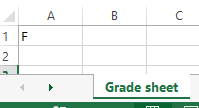 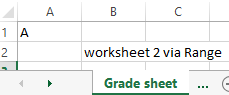 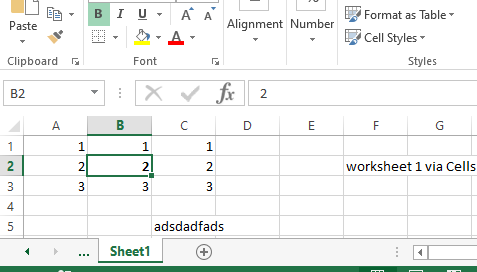 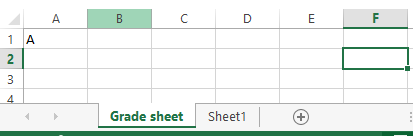 VBA Example For PowerPoint
Name of the PowerPoint document that contains the VBA example: PowerPoint1_inserting_slides.pptm (Regular PowerPoint = .pptx)

Functionality:
Prompts the user for the number of slides to insert
The new slides will be inserted immediately after the current content (a single slide that is a ‘title’ slide).
Even numbered slides will have a ‘title’ field (ppLayoutCustom)
Odd numbered slides will be completely blank (ppLayoutBlank)
VBA Example For PowerPoint (2)
Sub powerPointExample()
    Dim numSlides As Long
    Dim i As Long
    numSlides = InputBox("Number of slides to insert: ")
VBA Example For PowerPoint (3)
i = 1
    Do While (i <= numSlides)
        If ((i Mod 2) = 0) Then  'Even
            ActivePresentation.Slides.Add _             
              Index:=ActivePresentation.Slides.Count + 1, _ 
              Layout:=ppLayoutCustom
        Else 'Odd
            ActivePresentation.Slides.Add _ 
              Index:=ActivePresentation.Slides.Count + 1,  _ 
              Layout:=ppLayoutBlank
        End If
        i = i + 1
    Loop
After This Section You Should Now Know How To:
Access other types of MS-Office programs with an VBA program written for Word.
Access & modify cell contents via the Range and Cells objects.
Change fonts and font effects in a spreadsheet.
Access specific worksheets through the name and through the index
Create a simple MS-PowerPoint VBA Program.
Images
“Unless otherwise indicated, all images were produced by James Tam
slide 32
[Speaker Notes: http://office.microsoft.com/en-ca/images/nature-CM079001922.aspx]